eTwinning project
Proud of being European
2018-2019
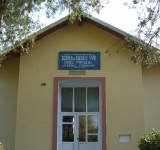 Activity : “Getting to know each other “
Class 5, Romania
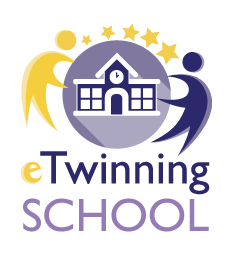 Scoala Gimnaziala “Inv. Radu Ion”, Vadu-Parului, Romania
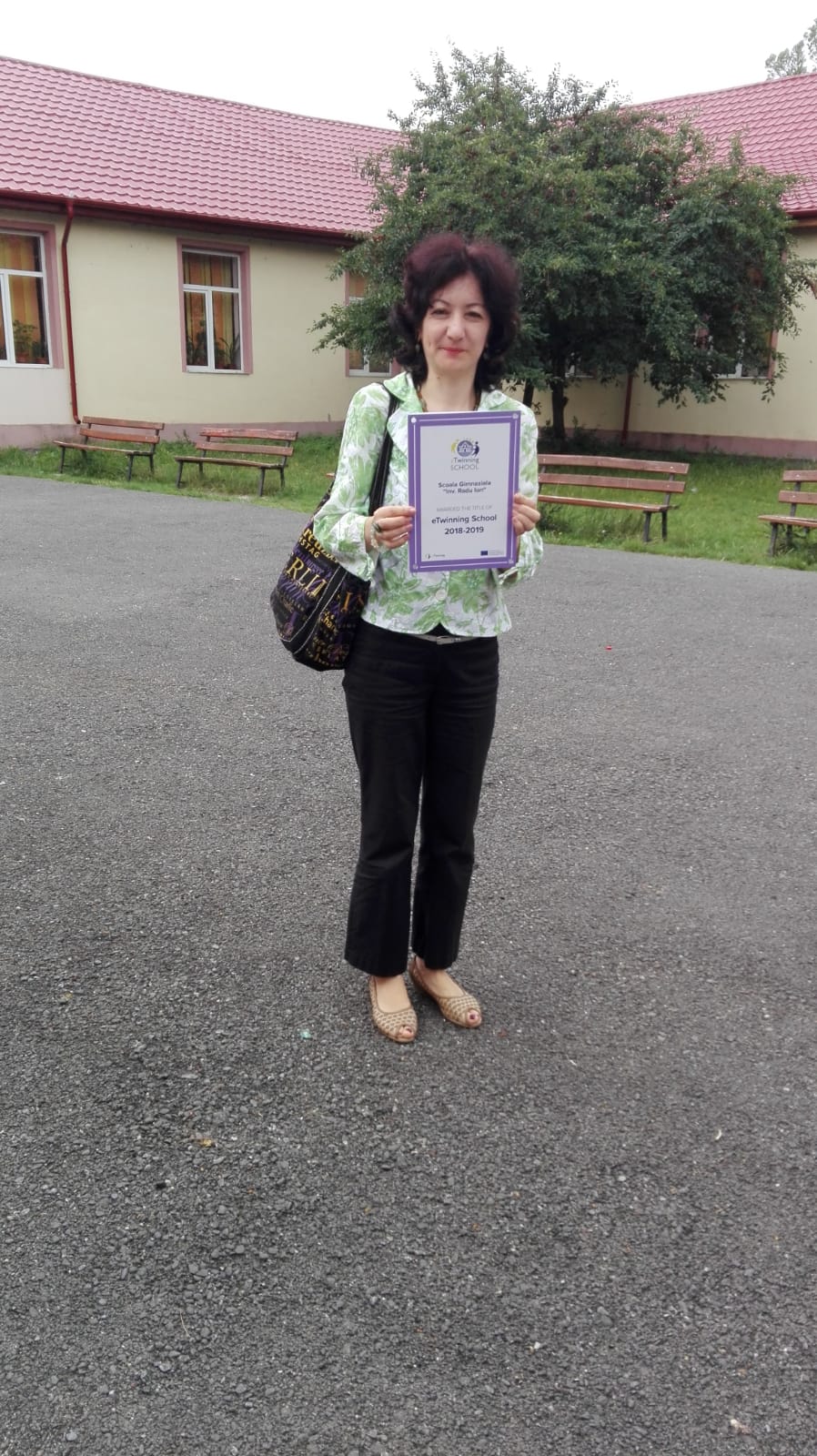 This is the English Teacher
Emilia
I am Adina!
Hello from Edi !
It’s me, Catalina!
My name is Stefania!
I am Maria!
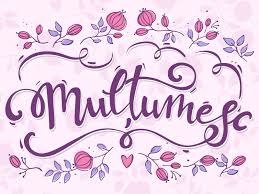 Thank you!
Romania , 2018
eTwinning project